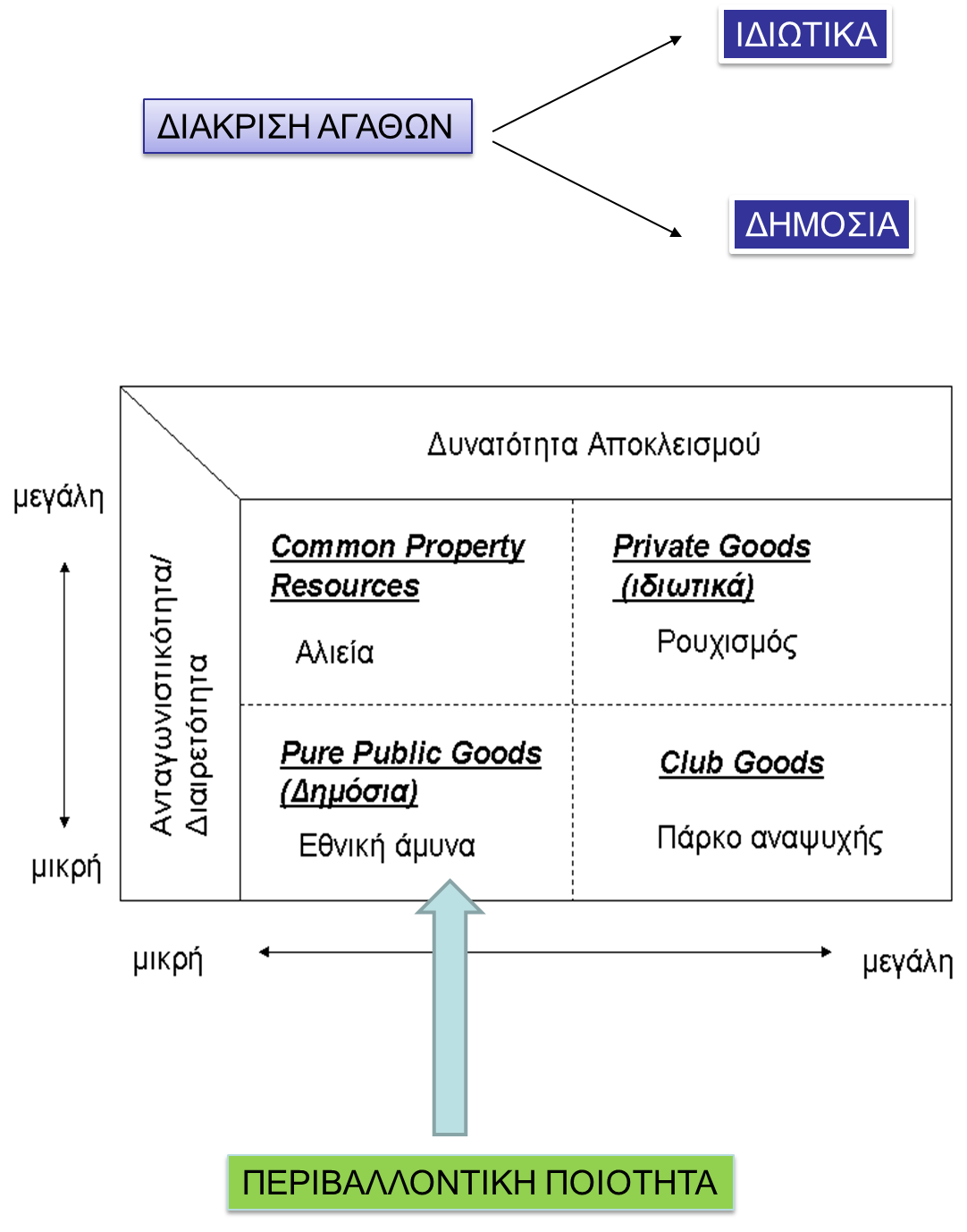 Οι ιδιότητες ταξινόμησης
Ανταγωνιστικότητα // Διαιρετότητα
1 Ερμηνεία: Η κατανάλωση 
του Α δεν μειώνει το συνολικό 
Απόθεμα π.χ. ηλιοβασίλεμα
2 Ερμηνεία: Εφόσον παραχθεί ένα αγαθό,
 το επιπλέον κόστος
Εξυπηρέτησης ενός ακόμη καταναλωτή
 είναι μηδενικό
 π.χ φάρος
Κάποιες Λάθος προτάσεις
Τα ιδιωτικά αγαθά παρέχονται ΜΟΝΟ από τον ιδιωτικό 
Τομέα (υγεία)
2) Η προσφορά ενός αγαθού από το Κράτος συνεπάγεται ότι το 
εν λόγω αγαθό είναι δημόσιο (αποκομιδή σκουπιδιών)
Γιατί μας ενδιαφέρουν τα δημόσια αγαθά;
Εφόσον δεν εξασφαλίζεται ο αποκλεισμός στην κατανάλωση
Τζαμπατζήδες
λαθρεπιβάτες
Free-riders
Αποτυχία της αγοράς
Δημόσια Διαμεσολάβηση
Δημόσια παραγωγή
Δημόσια χρηματοδότηση
Ιδιωτικής παροχής